Renaissance, Reformation, Scientific Revolution
Renaissance
What? Rebirth of Classical Learning and Culture
Where? Northern Italy
Why? Patronage
Who?
Leonardo da Vinci
Michelangelo
Raphael

Individualism
Renaissance Man
Machiavelli

North
Shakespeare
Johan Gutenberg
Printing Press 
Vernacular
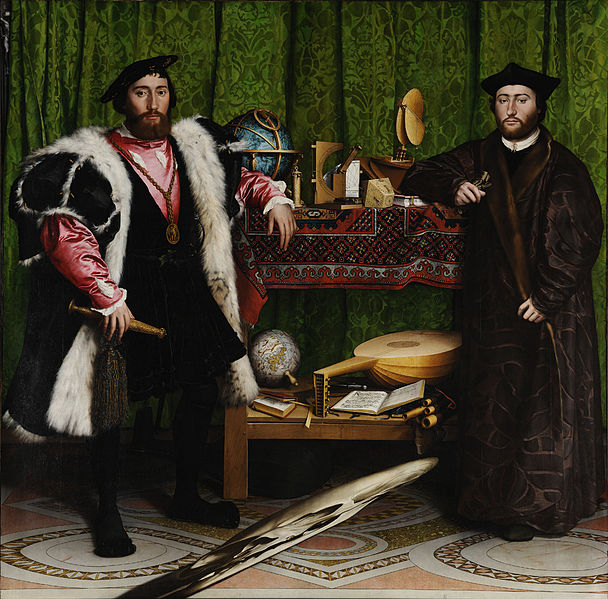 Reformation
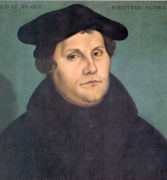 Martin Luther 
95 Theses
Complaints:
 Indulgence
People should read the Bible themselves

Declared a heretic
Diet of Worms
Edict of Worms
English Reformation
Henry VIII wanted an annulment
Made himself head of church
Church of England/Anglican Church
The Reformation
John Calvin 
Calvinism
Predestination

John Knox
Presbyterianism
Religious Conflict
Germany (Protestant/Catholic fight)
Peace of Augsburg 1555
Princes choose religion

30 Years War 1618-1648
Peace of Westphalia


Spanish Reconquista
Inquisition (1498)
Catholic Reformation
Jesuits
St. Ignatius of Loyola
Education and stop spread of Protestantism

Council of Trent
The Church’s interpretation of the Bible was final.
Christians need faith and good works for salvation.
The Church’s power was equal to that of the Bible.
Indulgences were a valid expression of faith.
Legacy of the Reformation
Changes encouraged by the reformation:
The Church no longer united Europe.
Monarchs of Europe became more powerful.
Groundwork laid for the rejection of the ideas of Christianity by western civilizations in the future.
Set the stage for modern western civilization.
Jews in Europe
Temple
Visigoth Spain
Anti-Judaism and Anti-Semitism
Stereotypes
Spanish Inquisition
Scientific Revolution
Question accepted beliefs
Use observation and data to draw conclusion
Scientific Method
Scientific Revolution
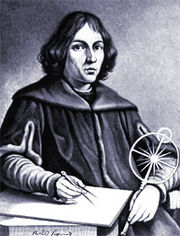 Geocentric Theory
Ancient Greeks and Church

Heliocentric Theory
Nicolas Copernicus
On the Revolutions of the Celestial Spheres
Galileo Galilee
The Starry Messenger
Isaac Newton